SANSKRIT WORDS
A few things we offer God
Phalam
Pushpam
Dhoopam
Deepam
Naivedyam
PHALAM
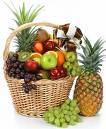 PHALA means FRUIT
 	(Also, Phala)
	General term that refers to all types of fruit.
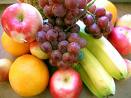 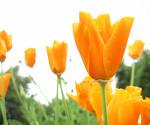 PUSHPAM
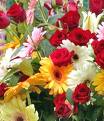 PUSHPA means FLOWER
 	(Also, Pushpa)
	General term that refers to all types of flowers
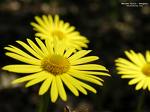 DHOOPAM
DHOOPA means INSENCE (like Agarbathi) 
   Also, Dhoopa
Generally something that has a calming influence with a sweet smell
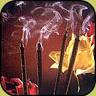 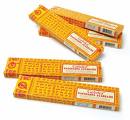 DEEPAM
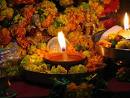 DEEPA means LAMP
     (Also, Deepa)
JYOTHI means LIGHT

   DIWALI the festival of lights is also called Deepavali
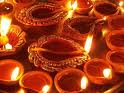 NAIVEDYAM
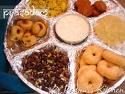 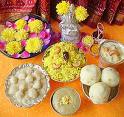 Cooked food offered before eating , generally sweets or rice/wheat based items
     (Also, Naivedya)

   After pooja, Naivedya is offered to everyone as Prasadam or Prasada
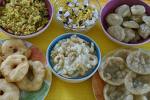 A few things we offer God
Aasanam
Paadyam/Arghyam
Snanam
Vastram
Gandham
Kumkumam
Haridra
AASANAM
Aasanam means SEAT like a chair, generally an elevated place to sit.
     (also, Aasana)
  Simhasana means throne:
  Simha = Lion; Aasana = Seat
  King’s Seat or Throne
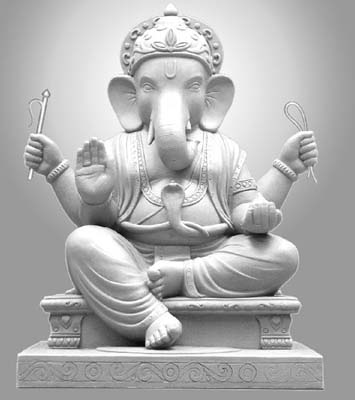 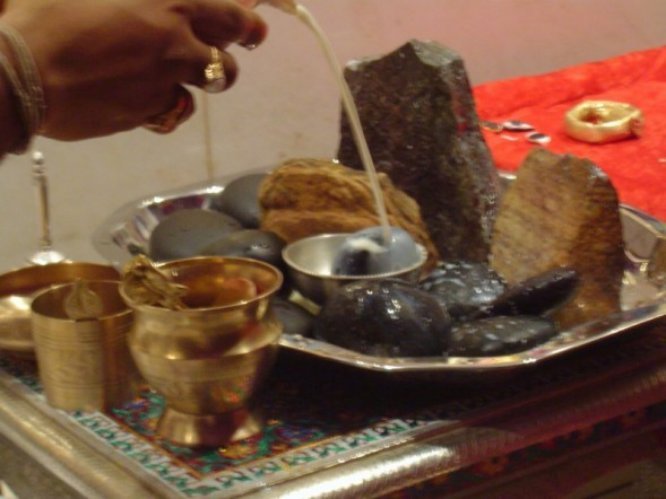 ARGHYAM    PAADYAM
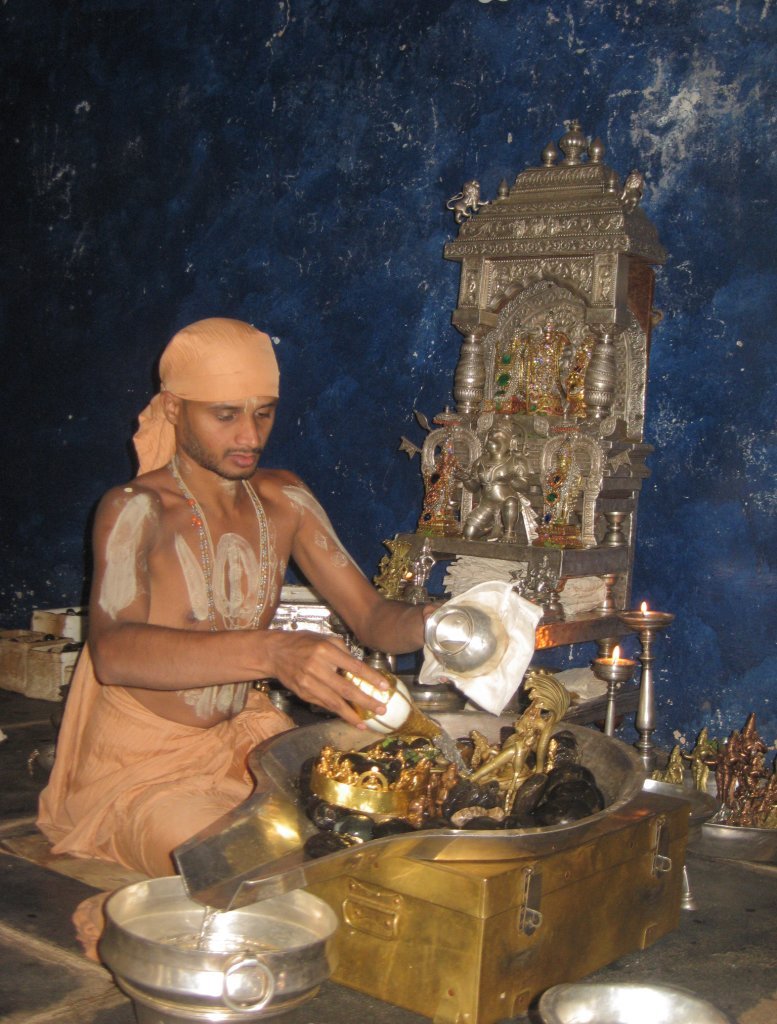 ARGHYAM
	Water offered to God  during pooja to wash hands
     (Also, Arghya)
PAADYAM
	Water offered to God  during pooja to wash feet
     (Also, Paadya)
SNANAM
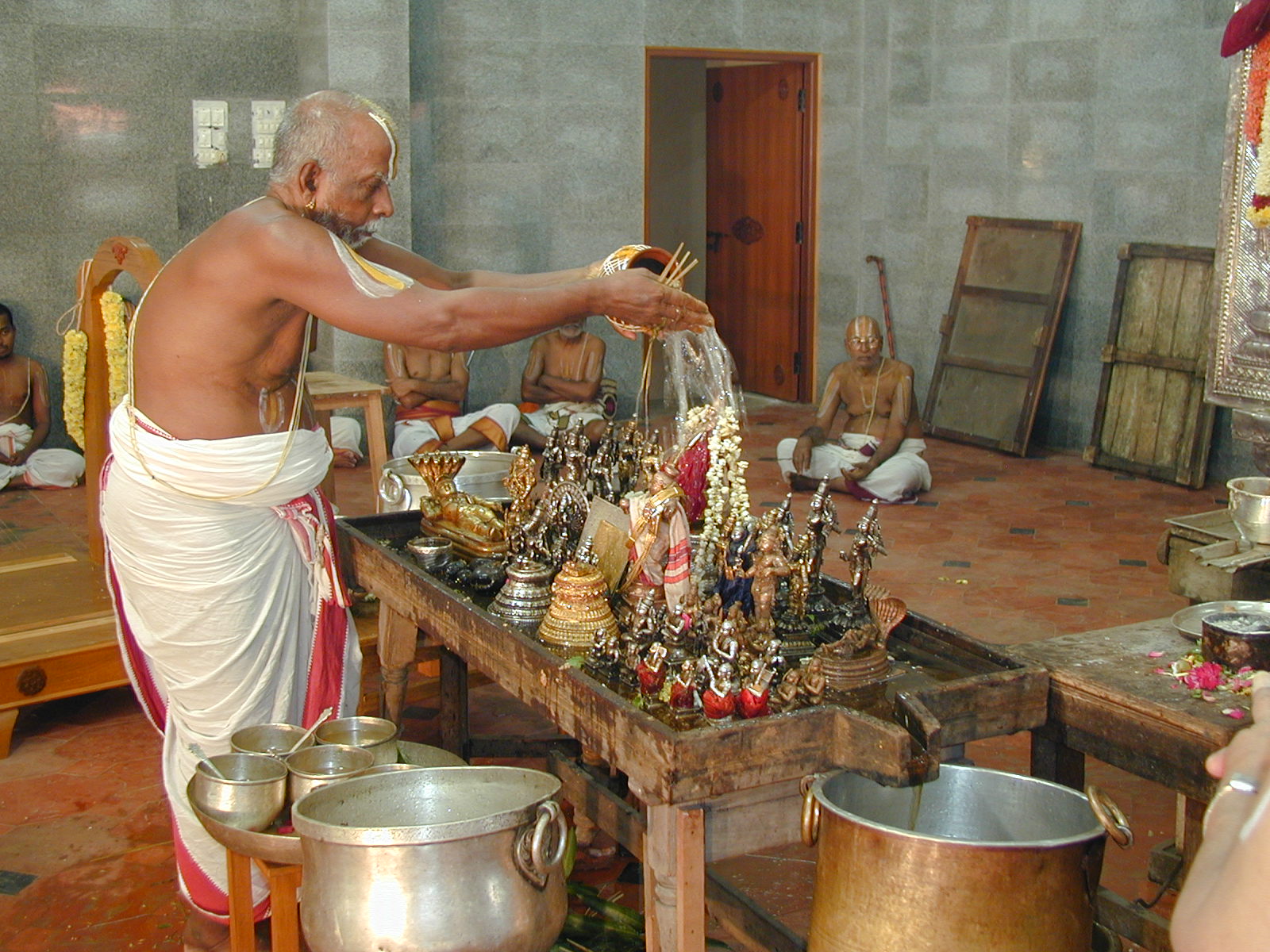 Means BATH
	(Also, Snana)
   Idols are bathed in water before Pooja. 
	The water used to bathe idols is sometimes offered as THEERTHA or holy water.
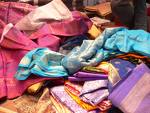 VASTRAM
Means CLOTHING or FABRIC
     (Also, Vastra)
	Idols are adorned with decorative clothing in temples.
	Silk or cotton fabric is generally offered during Poojas.
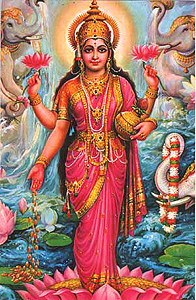 GANDHAM
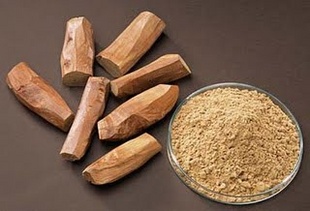 SANDALWOOD PASTE
     (Also, Gandha)
	Idols are adorned with decorative clothing in temples.
	Silk or cotton fabric is generally offered during Poojas.
HARIDRA
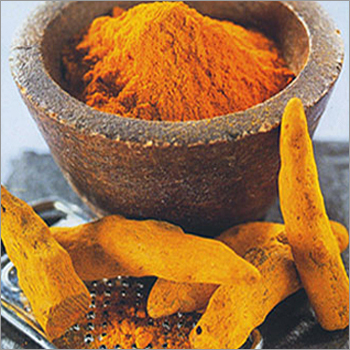 TURMERIC POWDER -      a yellow powder made from dried turmeric roots.
	Turmeric is a root like ginger. It is valued for its medicinal properties. 
	Turmeric powder is used widely in Indian cooking.
KUMKUMAM
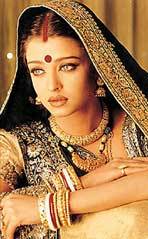 RED COLORED POWDER
     (Also, Kumkuma)
	Made with a mixture of turmeric and saffron. Traditionally red, but are also made in many colors.
	Used in Holi. Also, worn on forehead as bindi or tilak.
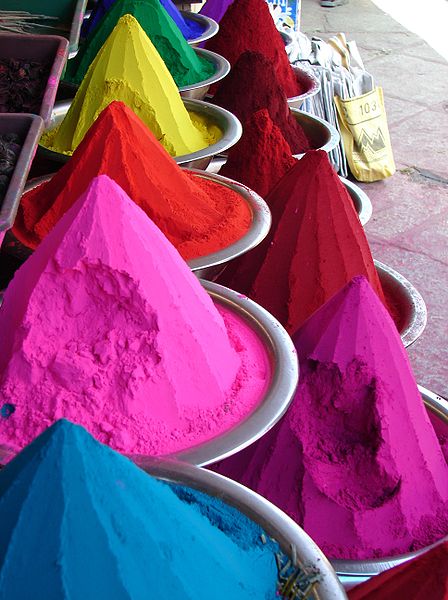 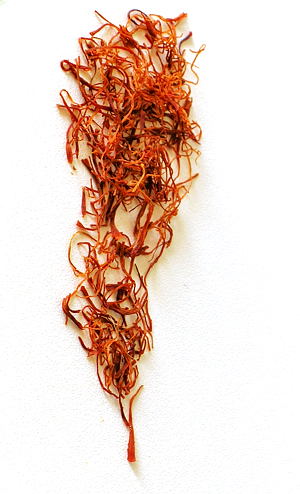 A few things we offer God
Akshatha
Pradakshina
Mantra
Aarathi
Geetha
Nrithya
AKSHATHA
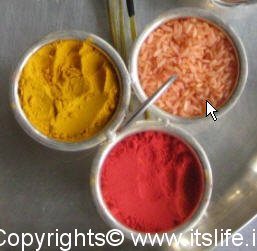 A mixture of uncooked rice with  kumkum or turmeric 
Symbolizes prosperity 
Mixture is sprinkled on auspicious occasions as a blessing (eg. on bride and groom at a wedding)
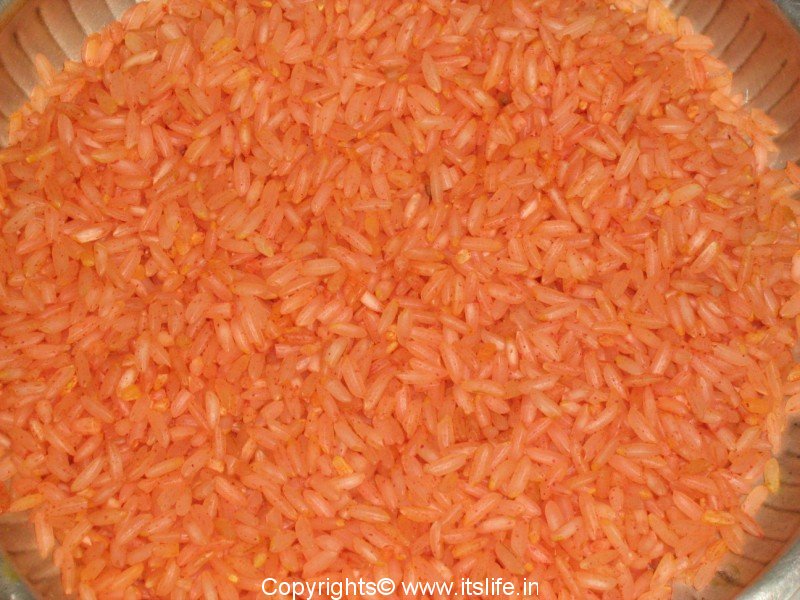 PRADAKSHINA
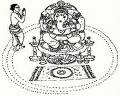 Means circumambulation or walking around in a circle around the deity 
	The ritual of pradakshina or moving in circles around the deity recognizes God as the focal point in our lives. 
	Pradakshinas are always in a clockwise direction around the idol.
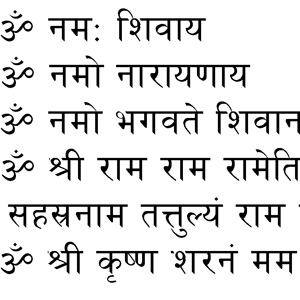 MANTRA
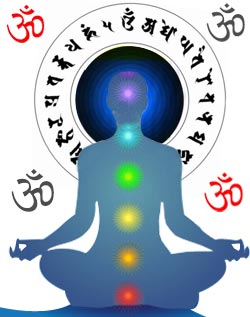 Repeated chanting of verses or  shlokas 
	A sound, syllable, word or group of words capable of creating a spiritual transformation by repeating over and over
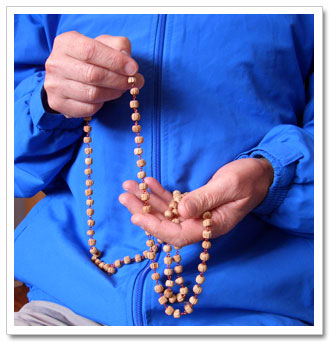 AARATHI
Waving light with camphor or with wicks soaked in ghee 
	Aarthis  are normally done while singing  a song in praise of the deity
GEETA & NRITYA
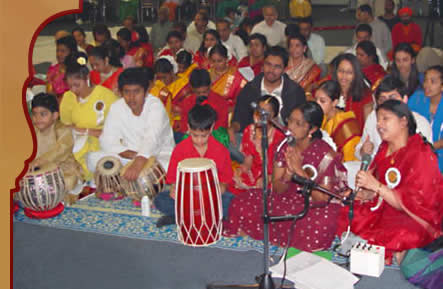 Geeta – Song
Nritya – Dance
Songs and dances in praise of the deities are traditionally offered as part of elaborate pooja rituals.
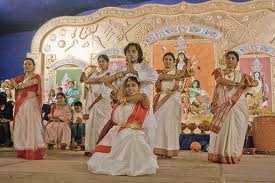 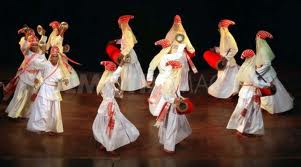 Common Words
Pooja
Archana
Havana
Abhisheka 
Shloka
Bhajana
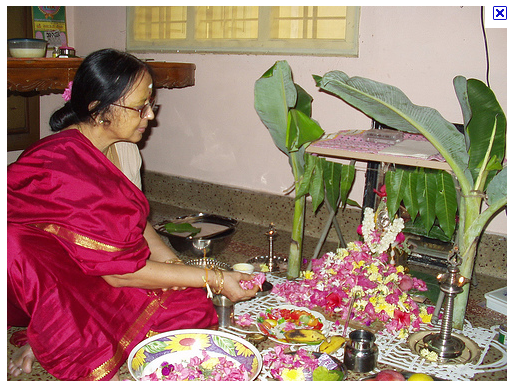 POOJA
Worship – Devotional service offered to God or any other chosen deity
Puja in the temple -Puja usually involves bathing and dressing the deity and offering various auspicious items, such as water, perfume, and flowers. It often culminates in the offering of food, and is immediately followed by the arti ceremony. Puja generally includes a minimum of 16 devotional acts.
Puja at home is usually a scaled-down version of the grand temple services. It may be offered daily or just once a week, whereas scheduled temple worship must continue daily from early morning to late evening.
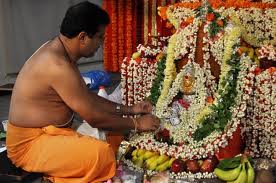 The person that professionally performs poojas is called pujari
HAVANA (HOMA)
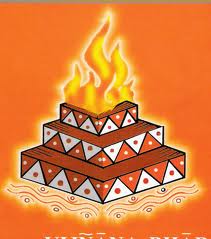 Offering prayers in the presence of fire
This devotional activity or ritual involves offering prayers with other symbolic offerings to Agni or fire. Havanas are performed amidst chanting of mantras for a deity.
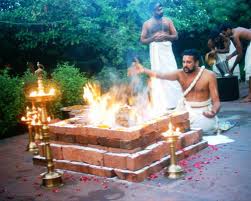 ABHISHEKAM
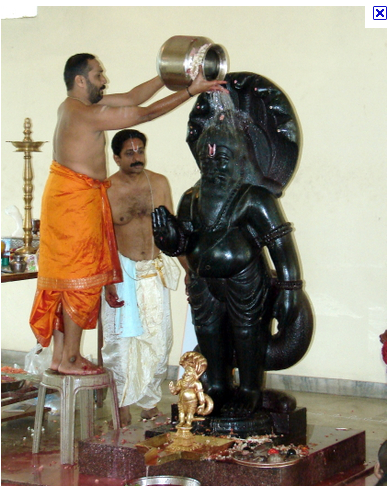 Sacred bathing by pouring water, milk, honey, yoghurt, ghee, rosewater, etc on the idol of the deity
	This devotional activity or ritual is performed amidst chanting of mantras for the deity
	Liquids used for the abhisheka are collected and offered as teertha after the abhisheka
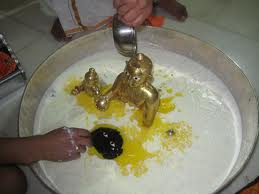 SHLOKA
Verse – generally two-lines (couplet) in  Sanskrit poetry
Stotras used to perform poojas are a collection of shlokas in praise of chosen Gods or deities.
Ramayana and Mahabharatha are both written in shlokas
BHAJANA
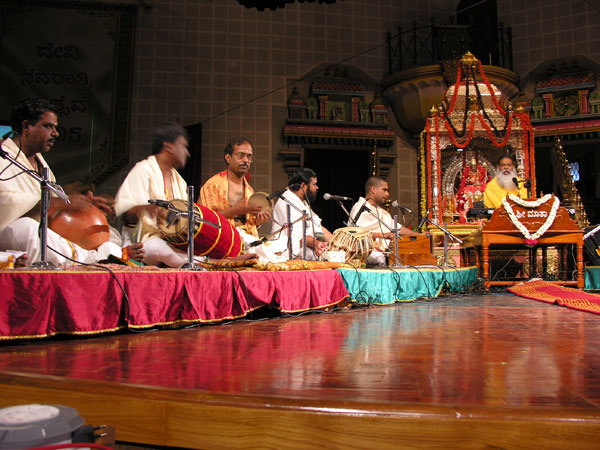 Singing in groups
Congregational worship in the form of group singing with symbols & percussion instruments to create a lively upbeat experience
Commonly Occurring Words in Poojas
Swaaha
Namana/Namaskara
Prarthana
Arpana/Samarpana/Samarpayaami
Karomi/Karishyaami
Mangalam/Shubham
SWAAHA
Swaaha – approximately translates to “hail”; it is an interjection in mantras commonly chanted during havanas (or homas) when ritual offerings are made to the fire

Swaaha is also said to be the 
	wife of Agni, the God of Fire
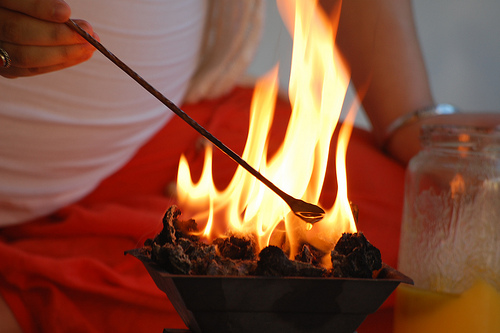 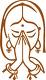 NAMANANAMASTE
Namana – Salutations 
	Bowing down or surrendering ones ego to God.
    Namaste: is the common Indian greeting (gesture with folded hands and bowed down head) which means  “I bow to the God within you”.
PRARTHANA
Simply means - Prayer
	Prarthana is often used to refer to a collection of shlokas recited to a certain deity	 
Eg: Ganesha Prarthana, Maha Vishnu Prarthana
ARPANA/SAMARPANA
KAROMI  KARISHYAMI
Spiritual Words
Shanthi
Dhyana
Jnana
Aathma
Bhakthi
Mukthi/Moksha
Dharma and Karma
AATHMAN
Also - Aathma
SOUL (an inner consciousness)
Philosophical term in Hinduism to identify the soul whether in global sense (world’s soul) or in individual sense (of a persons own soul).
SHANTHI
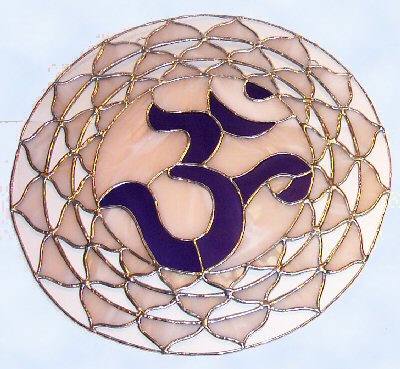 Peace, rest, calmness, tranquility, bliss 
Om Shanthi Shanthi Shanthi Hi – the three shanthis chanted at the end of mantras is a prayer for peace in the world around us.
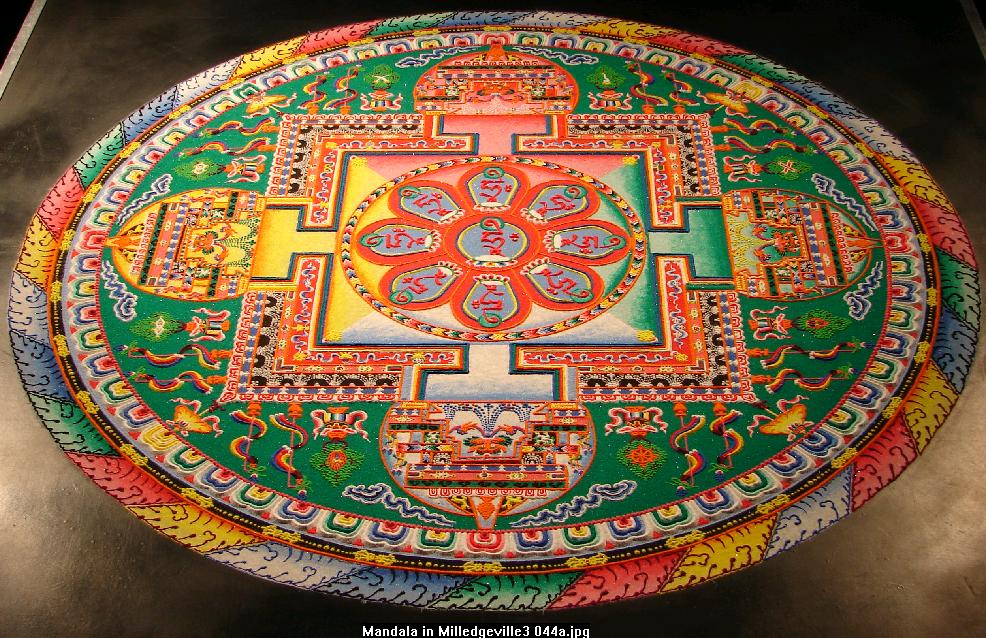 DHYANA
Meditation 
Meditation often involves invoking and cultivating a feeling or internal state of contemplation. 
 Dhyana mantras are chanted to enter a deep state of meditation
Dhyani – A person in meditation
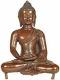 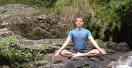 JNANA
In general - Knowledge or Wisdom or Intellect
Particularly refers to a divine knowledge that relates the individual to the universe as a whole
JNANI– A person with the divine knowledge
BHAKTI
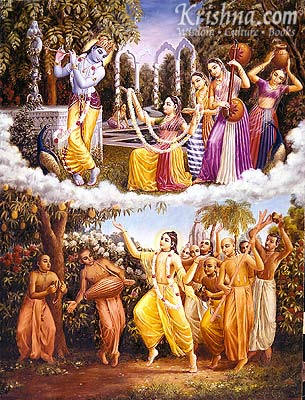 Devotion
Bhakti or devotion is expressed is commonly through prayers, songs, dance, and serving people around us
Bhakta - Devotee
DHARMA
Righteousness  or Duty 
There is no proper equivalent word in English for Dharma. Although, generally defined as ‘righteousness’ or ‘duty’, Dharma includes all external deeds as well as thoughts that tend to elevate the character of man. 
Adharma: Antonym
KARMA
Action or Deed 
There is no proper equivalent word in English for Karma. 
Although, it means action or deed, Karma is sometimes used in reference to a "moral law of cause and effect." The moral law of Karma maintains that good deeds will be returned with good; evil deeds with evil
MUKTI/MOKSHA
Mukti or Moksha literally means ‘to release’ or ‘to let go’ or Liberation
Reincarnation is believed to occur when the soul or spirit, after the death of the body comes back to life in a newborn body.  Hinduism, as well as other Indian religions such as Jainism, Buddhism and Sikhism believe in reincarnation. Hinduism believes that the universal cycle of death and rebirth, governed by Karma.
Moksha/Mukti means liberation from the cycle of births and deaths. (Also, Nirvana or Salvation)
Common Words
Maathru, Pithru, Bhrathru
Bandhu
Guru
Deva/Devi
Ahimsa
Sathya
Swasti/Mangalam/Shubham/Kalyanam
Common Words
Common Words
AHIMSA
Ahimsa literally means to do no harm or to avoid violence (to include physical and verbal) The practice of Ahimsa requires kindness towards all living beings including animals.
	This principle of non-violence was popularized by Mahatma Gandhi in India’s fight for independence against the British.
	Jainism and Buddhism preach Ahimsa
Antonym: Himsa – to do harm (violence)
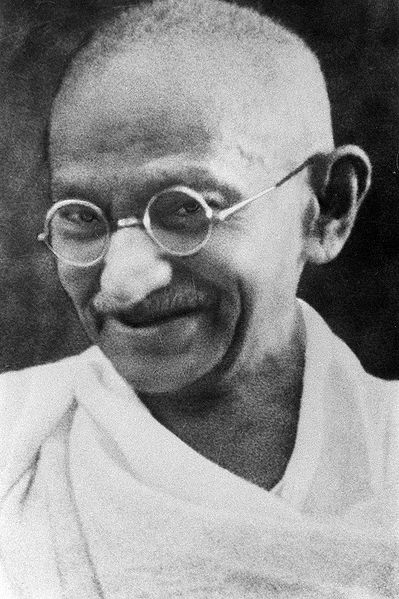 SATHYA
Sathya means Truthfulness
Sathyameva Jayathe – Truth Alone Triumphs
is the national motto of India 
and is inscribed on the national emblem.

Antonym: Asathya - Untruth
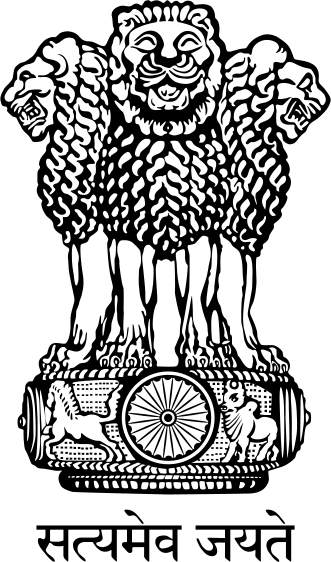 SWASTI
Auspiciousness or a state of wellbeing
Su – “good, well”    Asti – “to be”
    Su + Asti = Swasti means wellbeing
	Swastika is used as symbol of well-being by Hindus. Its use traces back to at least 3,000 years. It was also used as a good luck charm in antique ornaments found in Greece, Rome and certain other parts of Europe.

	The Swastika was adopted as the emblem of the Nazis 
    in Germany, and since the 1930s has been associated with 
    Hitler’s Anti-Semetism. Today, the Nazi Swastika is a taboo
    in the western culture and its use is banned in Germany.
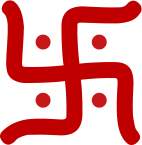 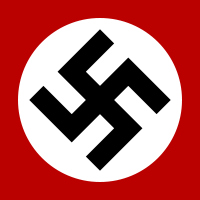 MANGALAM    SHUBHAM   KALYANAM
Auspiciousness or a sense of wellbeing
Mangalam/Shubham/Kalyanam are often used in prayers 
	Eg. Sarvesham Mangalam Bhavatu means may the sense of well being pervade everything around us.